»
La Recette du « partager librement dans un cercle »
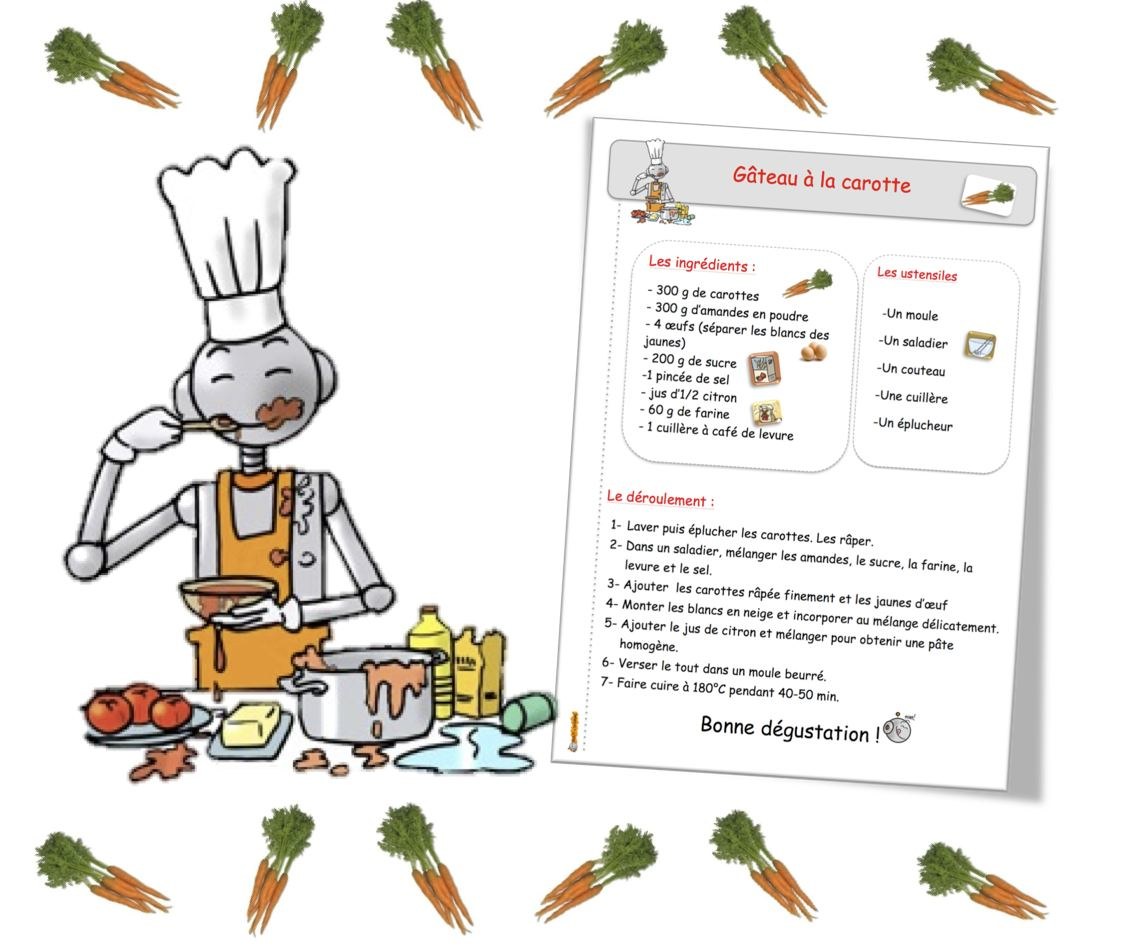 Ingrédients : 

Intention / Etat d Esprit
Confiance
Définition d’un Cercle 
Etablir un périmètre d’action
Ouverture 
Autonomie 
Partage
Engagement
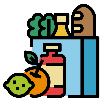 Les Ustensiles de la présentation:

Des Contributeurs /Ambassadeurs volontaires, un critère essentiel : L’ENVIE 
Etablir un cadre et le rôle de chacun au sein du cercle 
Des échanges réguliers 
Liberté de parole, de pensée et d’expression
Une créativité à toute épreuve
Espace de travail propice à l’évasion
Café – eau – friandises et + si affinités
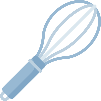 Le déroulement des étapes à suivre :

Le cercle est une méthode de travail  qui consiste à réunir un groupe de personnes ( entre 5 et 10 personnes), périodiquement (de manière pérenne ou ponctuelle ), afin d’échanger, de partager sur des problématiques et sujets qui concernent l’Entreprise et/ou le bien être et l’épanouissement  des collaborateurs  est  essentiel. 
 
L’ avantage du cercle est de tirer profit des compétences et motivations de chaque individu:
-       L’Envie : Il s’agit d’un appel au volontariat sur un thème qu’il faudra porter, accompagner et mener à maturité
Il faut donc choisir un sujet sur lequel des collaborateurs vont avoir envie d’échanger ( pour lancer le 1er cercle, lors d’une réunion , déterminez  ou laissez choisir un thème  en lien avec vision/projet d’Entreprise )
Autorisez votre équipe à chercher de la compétence à l’intérieur de l’équipe mais également en externe ( autres entités, autres métiers …..) 
Il faut partir du principe que chacun est responsable  et donnera le meilleur de lui-même puisque la notion de cercle est basée sur la confiance et l’engagement.

Une fois le cercle constitué :
Distribuer les rôles : Gardien du temps, un scribe, un animateur …. 
Créer une raison d’être du cercle qui doit être puissante et qui permettra de créer un terrain de jeu propice et facilitant
Toutes les décisions sont prises dans le cercle collectivement et tout le monde est par ce fait décideur et contributeur en pleine autonomie : c’est le principe de décentralisation : « ceux qui mettent en œuvre, sont ceux qui décident »
         Attention, dans un cercle, la notion de hiérarchie est inexistante .
Définir le cadre de travail :   être ferme sur l’objectif et souple sur les moyens ( innovant – percutant – no limit )
Définir les modes d’échanges ( face to face, teams, déjeune et partage…), fréquence ( hebdo, mensuel …)
         Dans un cercle, on est au service d’un impact et non du pouvoir 

Ce fonctionnement apporte du bien être, de la créativité, un engagement, enrichissement et épanouissement  plus important  grâce à la diversité des personnes présentes (d’horizons ou métiers différents)

Très Important : Très bonne recette à mettre en œuvre le plus souvent possible pour libérer un max les énergies !! 
BONNE DEGUSTATION MIAM !
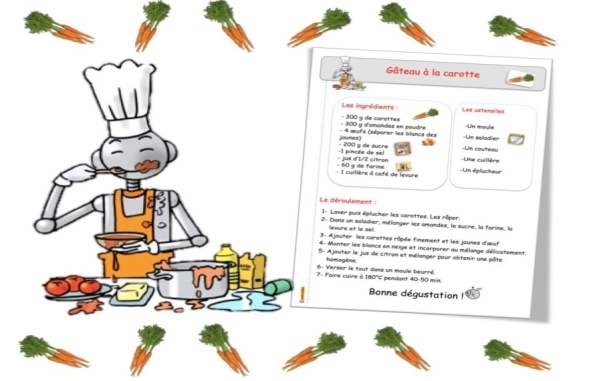